Seven White papers in preparation in “Applications & Industry” subgroup at  Community Engagement Frontier

Nurturing the US accelerator technology base (lead author, A. Todd)
Enhancing and optimizing government support to small businesses in the US-based accelerator community
Software collaboration between industry and HEP (lead author, D. Bruhwiler, RadiaSoft)
Closer collaboration will benefit academia (lower lifecycle cost, access to codes, focus on core competencies) and industry (access to knowledge transfer, better products) 
Engaging with Scaleups (lead author A. Ravikumar, CERN)
Supporting companies that fall in the gap between small start-ups and large corporations
Tech transfer from National Labs (lead author M. Suarez, Fermilab)
How to streamline the process of laboratory inventions to commercialization
Application-driven engagement with universities leveraging funding synergies (lead authors J. Hoff - Fermilab & S. Memik - Northwestern)
How to enable co-development of HEP instrumentation with other office of science experiments, as well as beyond DOE initiatives such as for NASA, DARPA, NSF etc. 
Big industry engagement: Microelectronics support from large CAD companies (lead author S. Li, Fermilab)
How to engage large CAD (Computer Aided Design) companies to engage with ”niche” applications at national laboratories
FLASH radiation therapy (lead author R. Schulte, Loma Linda University)
Operating accelerators in high-dose-rate mode can benefit cancer therapy, sparing healthy tissue
12/10/2021
Lieselotte Obst-Huebl, lobsthuebl@lbl.gov
[Speaker Notes: Application and Industry topical group is considering the relationship between HEP laboratories, Universities, and Industrial stakeholders. In particular, there are two objectives under consideration: (1)how do we maximize the HEP funded research outcomes which benefit practical applications, and (2) how to engage the industry to develop the technology base in support of the long term HEP programs.

1. Nurturing the Industrial Accelerator Technology Base in the USLead author: Alan Todd, ammtodd@gmail.com
The purpose of this white paper is to discuss the importance of having a world class domestic industrial vendors base, capable of supporting the needs of the accelerator facilities, and necessary steps to support and develop such base i n the United States. The paper focuses on the economic, regulatory, and policy-driven barriers and hurdles, which presently limit the depth and scope of the broader industrial participation in the accelerator construction projects, discusses international competition landscape, and steps to improve the strength and vitality of the domestic industrial sector in this field. 
2. Collaboration between industry and the HEP communityLead author: David Bruhwiler, bruhwiler[at]radiasoft.netEffective long-term collaboration between national laboratories, academia and industry will lead to important benefits for the entire HEP community. Labs and universities will have access to better software with lower lifecycle costs. Companies will be strengthened by knowledge transfer from labs and universities. Computational scientists will be able to concentrate on core competencies, without spending time on UI design, ease of use, cloud computing, etc. Society will reap the benefits of better science, more innovation, and stronger businesses. State-of-the-art simulation codes will become readily available to students. Training time and associated costs will be reduced, as new team members will become productive more quickly. This will contribute to equity, diversity and inclusion (EDI), as barriers to entry are removed for scientists in developing countries and for those at US institutions with less federal funding and no direct access to code developers. 
3. Engaging with ScaleupsLead author: Ash Ravikumar, CERNMost National labs have established programs to work with startups and large companies. The gap that has been identified is engaging with Scaleups, which don't fit into either group. This document is a summary of the why, what and how we want to address this.
4. Tech transfer from National LabsLead author: Mauricio Suarez, FermilabThis white paper focusses on how to facilitate start-ups resulting from National Lab IP. How to create a processes for national lab inventors to commercialize their technology.
5. Application-driven engagement with universities leveraging synergies with other funding agenciesLead author: Jim Hoff, Fermilab, Seda Memik, Northwestern University
This white paper focusses on co-development of applications across various funding agencies. How to enable codevelopment of HEP instrumentation with other office of science experiments as well as beyond DOE initiatives such as for NASA, DARPA, NSF etc. Can engaging Electrical Engineering and Computer Science departments at Universities typically involved in programs supported by other federal agencies to work on HEP instrumentation be a starting step.
6. Big Industry engagement to benefit HEP: Microelectronics Support from large CAD companiesLead author: Shaorui Li, Fermilab
The development of modern microelectronics is a highly sophisticated and complex endeavor. There are few companies that have the capabilities to take on this challenge that requires a range of deep expertise in device and circuit performance and their limitations, as well as sophisticated Computer Aided Design (CAD) – Electronic Design Automation (EDA) tools. Application Specific Integrated Circuit (ASIC) Design for DOE extreme environments such as high ionization radiation or cryogenic temperatures does not have a significant commercial market to engage large companies in developing the required solutions. DOE national labs with academic and other collaborators spearhead the development of next generation instrumentation required for the DOE mission, however one major bottleneck is the access to low cost, high volume microelectronics CAD tools. The European community has established Europractise software by engaging the large CAD companies to provide reserach licenses we are investigating a similar possibility.

2. FLASH Radiation TherapyLead author: Reinhard Schulte, rschulte[at]llu.eduThe purpose of this white paper is to discuss challenges and opportunities in the emerging field of FLASH radiation therapy (FLASH-RT). FLASH-RT refers to ultra-high dose rate delivery of therapeutic radiation doses within microseconds to a fraction of a second. At these dose rates, radiation-induced side effects are greatly reduced, but tumors are not spared. The white paper will cover promising advances in the accelerator and detector technologies, which could potentially accelerate the development and practical realization of FLASH-RT.]
FLASH radiation therapy white paper
FLASH: the differential sparing of healthy tissue under irradiation at ultra-high dose rates
Previous in-vivo study [1] on mice irradiated with electrons shows differential sparing of healthy tissue when irradiated with constant total dose but different (mean) dose rates (blue vs. red)
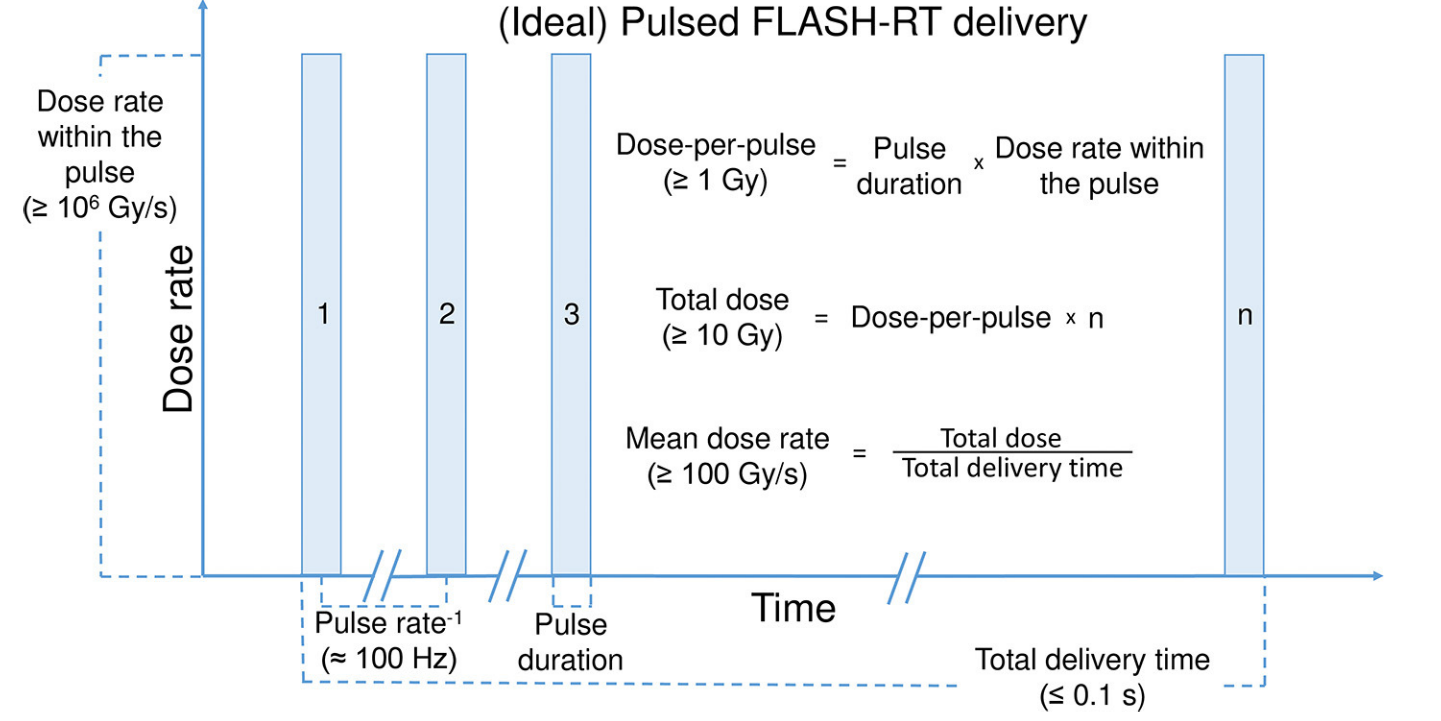 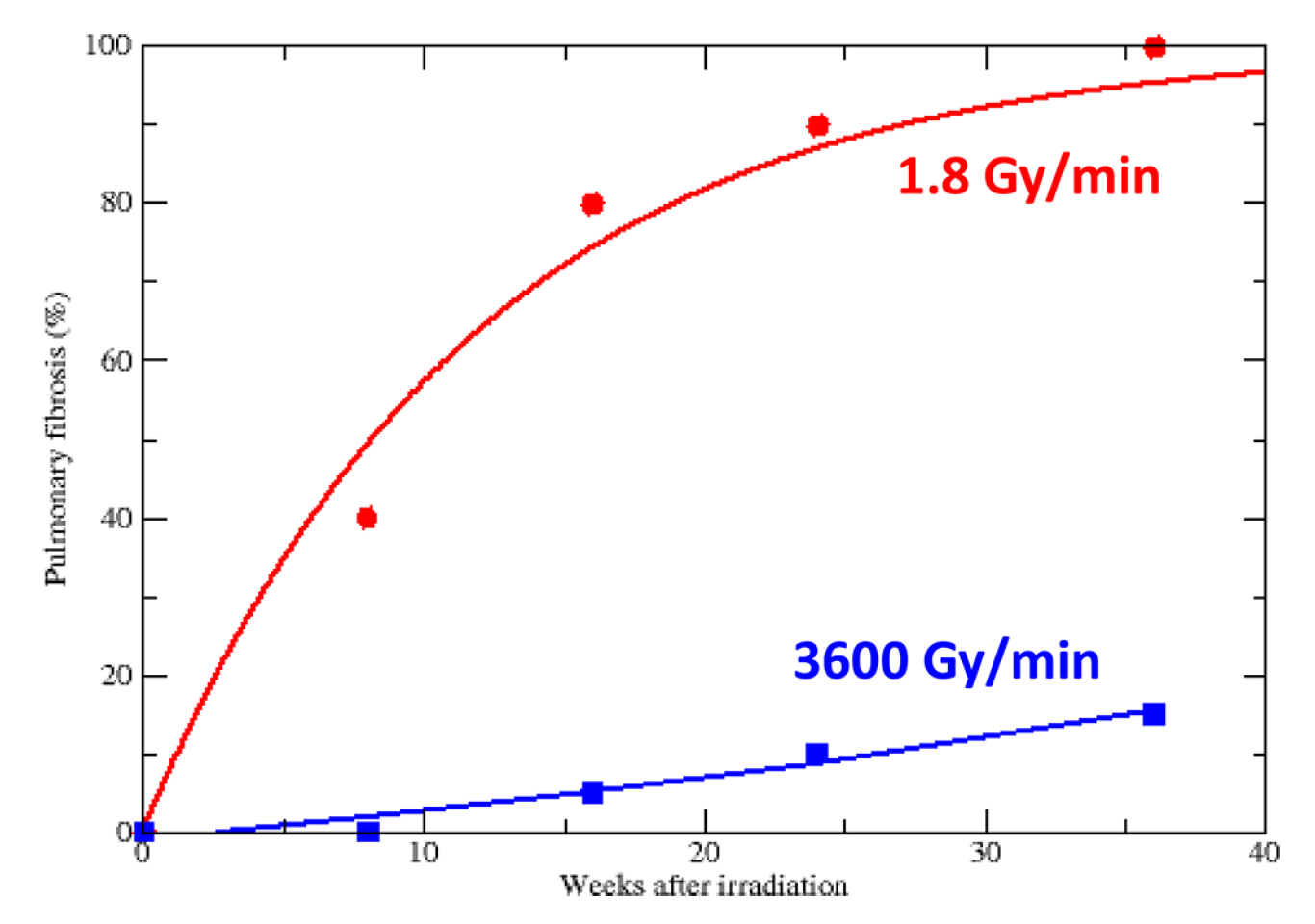 0.03 Gy/s
(reminder: 1 Gy of dose equals the absorption of 1J of radiation energy per kilogram of matter)
60 Gy/s
FLASH-RT could further increase the differential sparing effect and broaden the therapeutic window for radiotherapy as compared to conventional ion sources
Shorter total irradiation time in potentially fewer fractions
Reduce effects of moving organs during irradiation
[1] Favaudon et al: Sci Transl Med. 2014 10.1126/scitranslmed.aba4525, Durante et al., Br Radiol 2018 10.1259/bjr.20170628, Wilson et al. Frontiers in Oncology 2020 10.3389/fonc.2019.01563
[Speaker Notes: The purpose of this white paper is to discuss challenges and opportunities in the emerging field of FLASH radiation therapy (FLASH-RT). FLASH-RT refers to ultra-high dose rate delivery of therapeutic radiation doses within microseconds to a fraction of a second. At these dose rates, radiation-induced side effects are greatly reduced, but tumors are not spared. The white paper will cover promising advances in the accelerator and detector technologies, which could potentially accelerate the development and practical realization of FLASH-RT.]
1. Nurturing the Industrial Accelerator Technology Base in the USLead author: Alan Todd, ammtodd@gmail.com
The purpose of this white paper is to discuss the importance of having a world class domestic industrial vendors base, capable of supporting the needs of the accelerator facilities, and necessary steps to support and develop such base in the United States. The paper focuses on the economic, regulatory, and policy-driven barriers and hurdles, which presently limit the depth and scope of the broader industrial participation in the accelerator construction projects, discusses international competition landscape, and steps to improve the strength and vitality of the domestic industrial sector in this field. 
2. Collaboration between industry and the HEP communityLead author: David Bruhwiler, bruhwiler[at]radiasoft.netEffective long-term collaboration between national laboratories, academia and industry will lead to important benefits for the entire HEP community. Labs and universities will have access to better software with lower lifecycle costs. Companies will be strengthened by knowledge transfer from labs and universities. Computational scientists will be able to concentrate on core competencies, without spending time on UI design, ease of use, cloud computing, etc. Society will reap the benefits of better science, more innovation, and stronger businesses. State-of-the-art simulation codes will become readily available to students. Training time and associated costs will be reduced, as new team members will become productive more quickly. This will contribute to equity, diversity and inclusion (EDI), as barriers to entry are removed for scientists in developing countries and for those at US institutions with less federal funding and no direct access to code developers.
3. Engaging with ScaleupsLead author: Ash Ravikumar, CERNMost National labs have established programs to work with startups and large companies. The gap that has been identified is engaging with Scaleups, which don't fit into either group. This document is a summary of the why, what and how we want to address this.
4. Tech transfer from National LabsLead author: Mauricio Suarez, FermilabThis white paper focusses on how to facilitate start-ups resulting from National Lab IP. How to create a processes for national lab inventors to commercialize their technology.
4. Tech transfer from National LabsLead author: Mauricio Suarez, FermilabThis white paper focusses on how to facilitate start-ups resulting from National Lab IP. How to create a processes for national lab inventors to commercialize their technology.
5. Application-driven engagement with universities leveraging synergies with other funding agenciesLead author: Jim Hoff, Fermilab, Seda Memik, Northwestern University
This white paper focusses on co-development of applications across various funding agencies. How to enable codevelopment of HEP instrumentation with other office of science experiments as well as beyond DOE initiatives such as for NASA, DARPA, NSF etc. Can engaging Electrical Engineering and Computer Science departments at Universities typically involved in programs supported by other federal agencies to work on HEP instrumentation be a starting step.
6. Big Industry engagement to benefit HEP: Microelectronics Support from large CAD companiesLead author: Shaorui Li, Fermilab
The development of modern microelectronics is a highly sophisticated and complex endeavor. There are few companies that have the capabilities to take on this challenge that requires a range of deep expertise in device and circuit performance and their limitations, as well as sophisticated Computer Aided Design (CAD) – Electronic Design Automation (EDA) tools. Application Specific Integrated Circuit (ASIC) Design for DOE extreme environments such as high ionization radiation or cryogenic temperatures does not have a significant commercial market to engage large companies in developing the required solutions. DOE national labs with academic and other collaborators spearhead the development of next generation instrumentation required for the DOE mission, however one major bottleneck is the access to low cost, high volume microelectronics CAD tools. The European community has established Europractise software by engaging the large CAD companies to provide reserach licenses we are investigating a similar possibility.

7. FLASH Radiation TherapyLead author: Reinhard Schulte, rschulte[at]llu.eduThe purpose of this white paper is to discuss challenges and opportunities in the emerging field of FLASH radiation therapy (FLASH-RT). FLASH-RT refers to ultra-high dose rate delivery of therapeutic radiation doses within microseconds to a fraction of a second. At these dose rates, radiation-induced side effects are greatly reduced, but tumors are not spared. The white paper will cover promising advances in the accelerator and detector technologies, which could potentially accelerate the development and practical realization of FLASH-RT.
FASH radiation therapy white paper
FLASH: the differential sparing of healthy tissue under irradiation at ultra-high dose rates
Mean dose rate might be low but instantaneous dose rate >107 Gy/s
Previous in-vivo study [1] on mice irradiated with electrons shows differential sparing of healthy tissue when irradiated with constant total dose but different (mean) dose rates (blue vs. red)
Laser-driven
protons
Hz
Conventional
Protons
Log(amplitude)
MHz
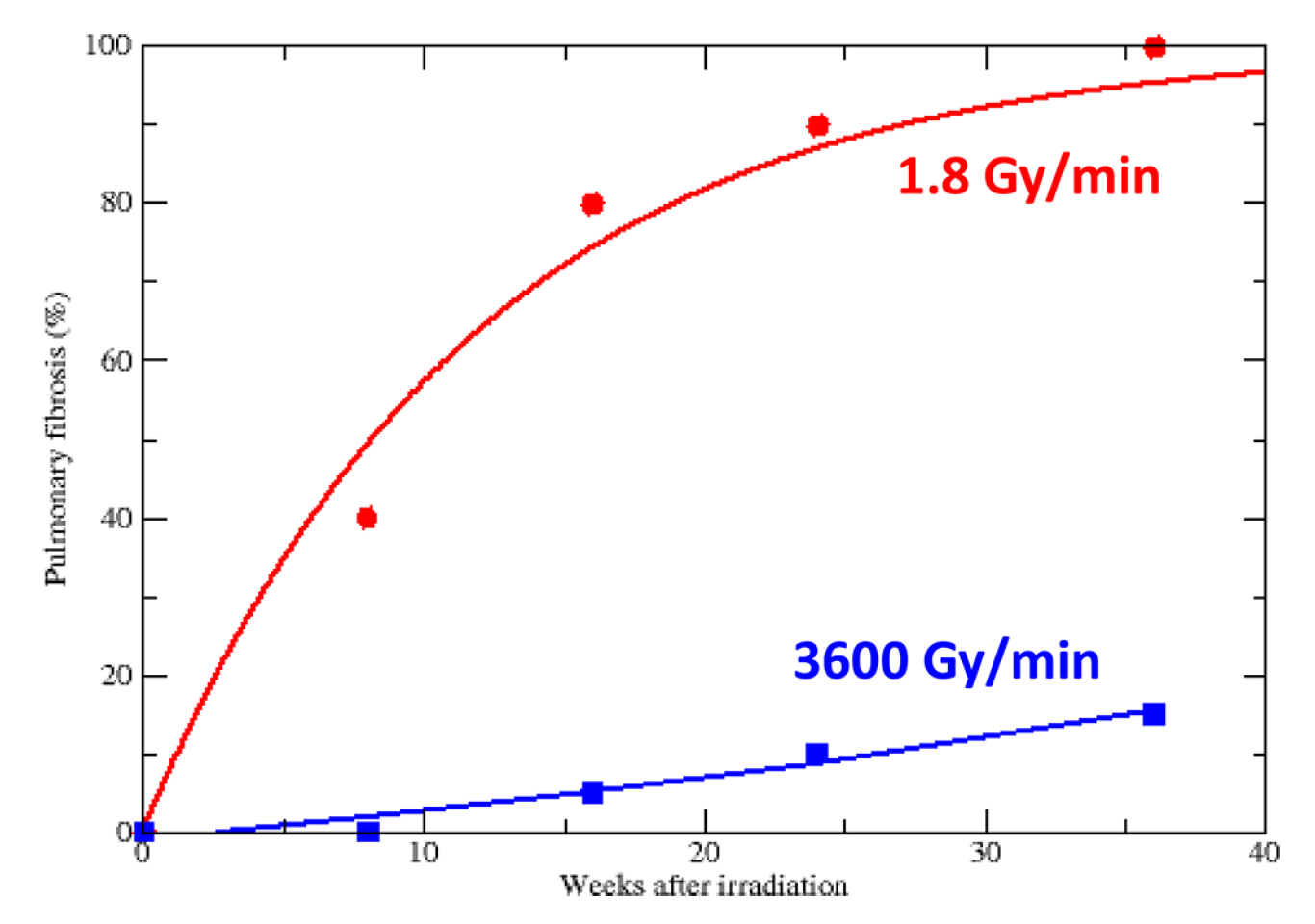 Time
0.03 Gy/s
Mean dose rate
	in research accelerator: ~ 100 - 200 Gy/s (max)
	in clinical accelerator: ~ 0.01 - 0.4 Gy/s
(reminder: 1 Gy of dose equals the absorption of 1J of radiation energy per kilogram of matter)
FLASH-RT could further increase the differential sparing effect and broaden the therapeutic window for radiotherapy as compared to conventional ion sources
60 Gy/s
?
Shorter total irradiation time in potentially fewer fractions
Reduce effects of moving organs during irradiation
Laser-driven protons: 
instantaneous dose rate >107 Gy/s
[1] Favaudon et al: Sci Transl Med. 2014 10.1126/scitranslmed.aba4525, Durante et al., Br Radiol 2018 10.1259/bjr.20170628.
[Speaker Notes: The objective of this white paper is to document our intent to develop strategic planning and engagement that will promote applications and technology transfers from the particle physics community to applications with high impact in the field of FLASH-RT. The primary significance of this initiative is to enable FLASH-RT, which could revolutionize the treatment of many types of cancer. To reach this goal, we propose the following application areas, requiring a well-coordinated effort between national laboratories, industry, academia, and medical practitioners. Application]